1.4. VEKTORI
Određenost vektora
Osnovni elementi
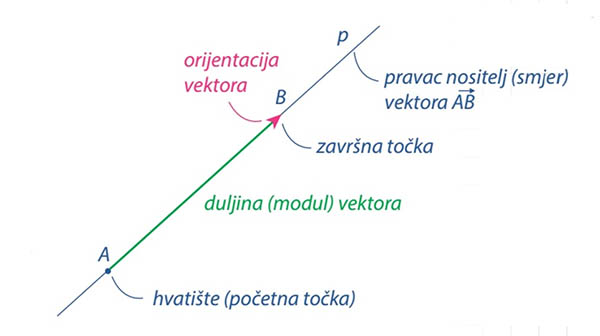 Smjer vektora
Vektori imaju isti smjer  (kolinearni vektori) ako leže na istom pravcu ili na međusobno usporednim pravcima.
R
P
N
M
B
D
A
F
RP, AB , NM, FD
Isti smjer imaju vektori:
Orijentacija vektora
Vektori koji imaju isti smjer mogu imati iste ili suprotne orijentacije.
R
N
P
M
D
B
A
F
Strelice su im okrenute na istu stranu.
Iste orijentacije imaju vektori  RP  i NM
FD  i AB
RP i FD
NM i AB
NM i FD
RP i AB
Koji vektori imaju suprotne orijentacije?
Strelice su im okrenute na suprotne strane.
Duljina vektora
5
B
A
-10
-5
Duljina vektora je udaljenost između početne i završne točke vektora. Duljinu vektora        označavamo sa |    ||.
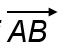 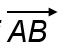 y
U koordinatnom sustavu zadane su točke A(4, 0) i B(-1, 0), te vektor      . Kolika je duljina tog vektora?
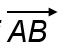 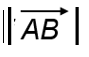 = 5
x
0
1
Duljina vektora je udaljenost između početne i završne točke vektora. Duljinu vektora       označavamo sa |       | .
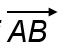 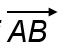 Vektori imaju isti smjer (kolinearni vektori)  ako leže na istom pravcu ili na međusobno usporednim pravcima.
Vektori koji imaju isti smjer mogu imati iste ili suprotne orijentacije.
Svaki vektor određen je svojim: smjerom, 
			            orijentacijom  i 
                                                   duljinom.